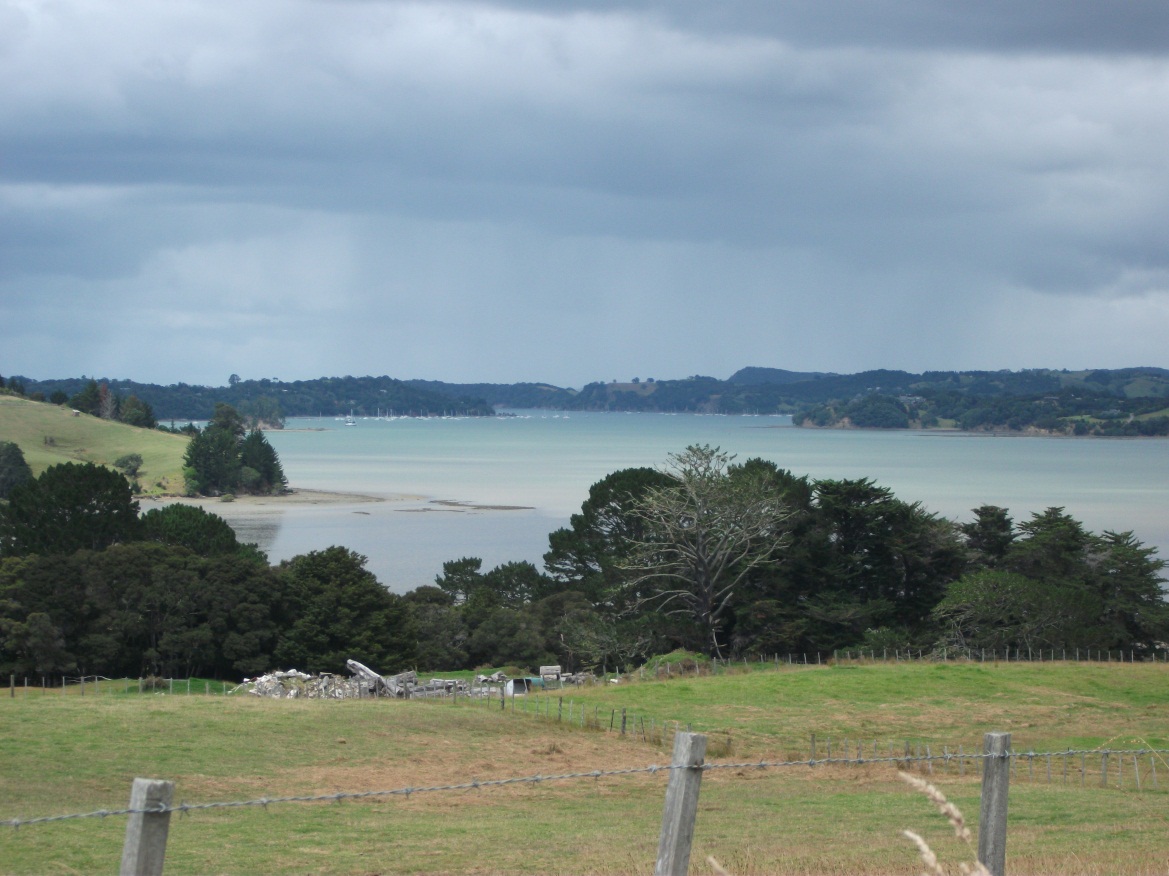 Kauri 1
Our Whakapapa.
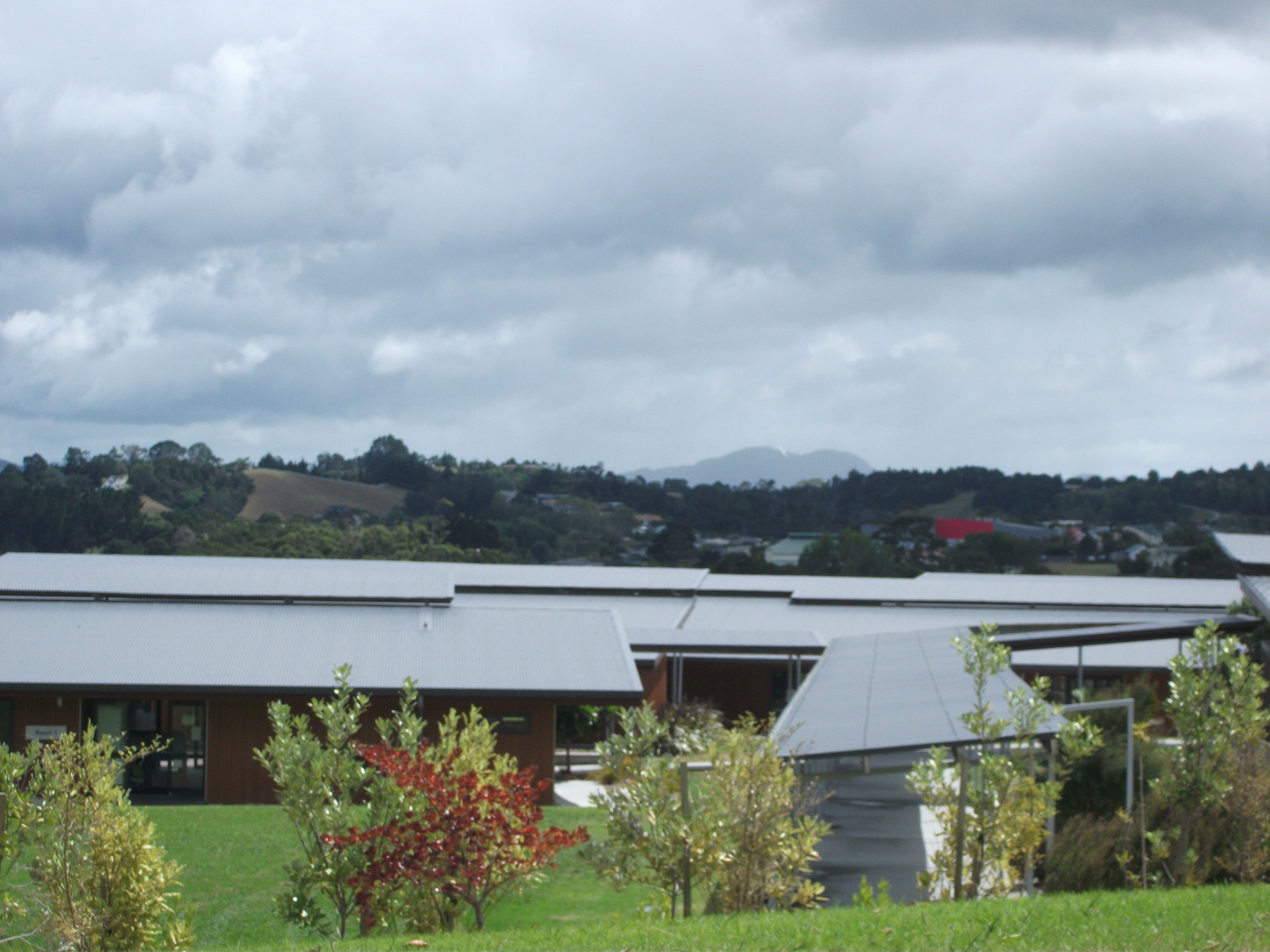 Ko Tamahunga te maunga.
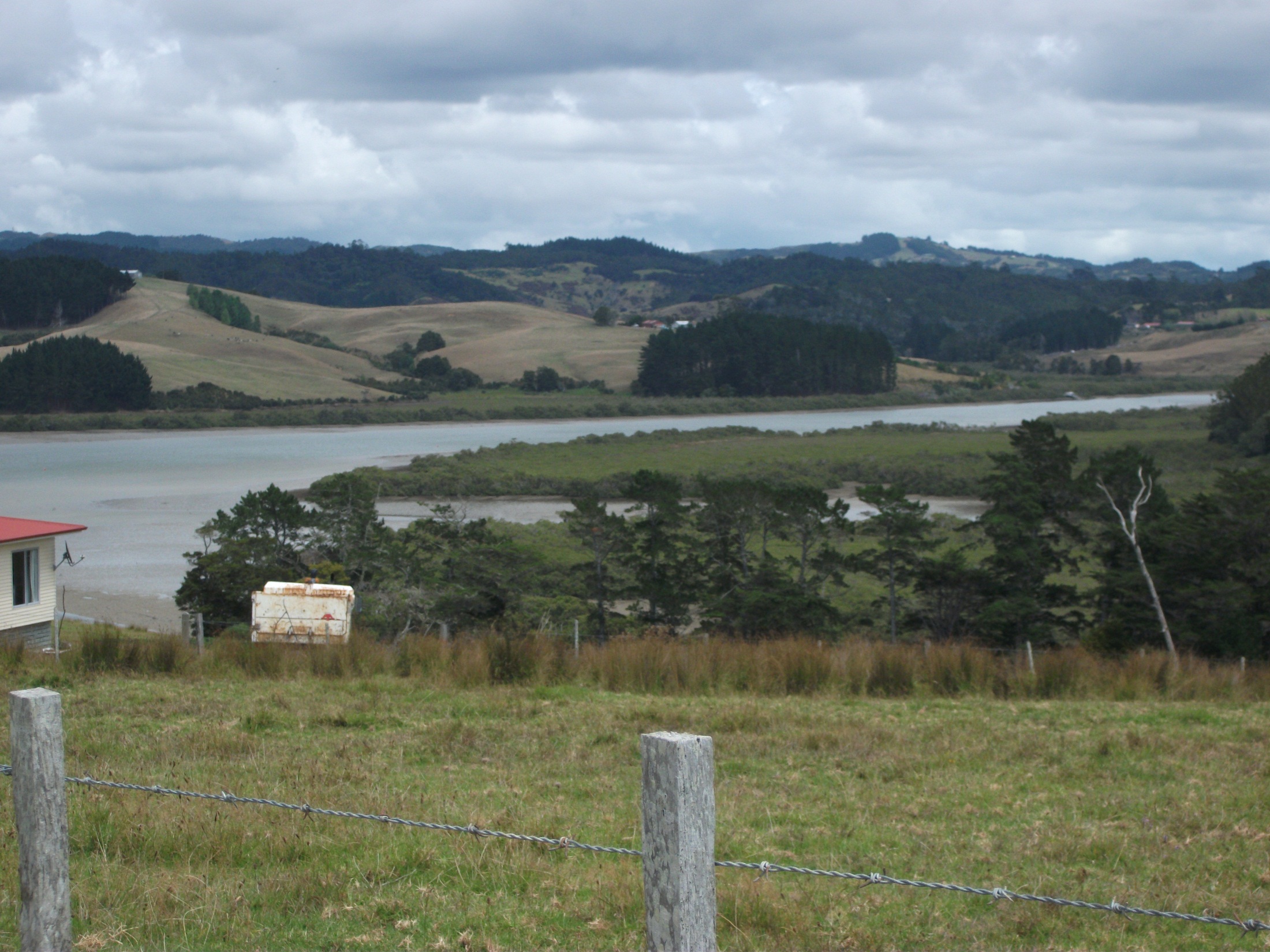 Ko Mahurangi te awa.
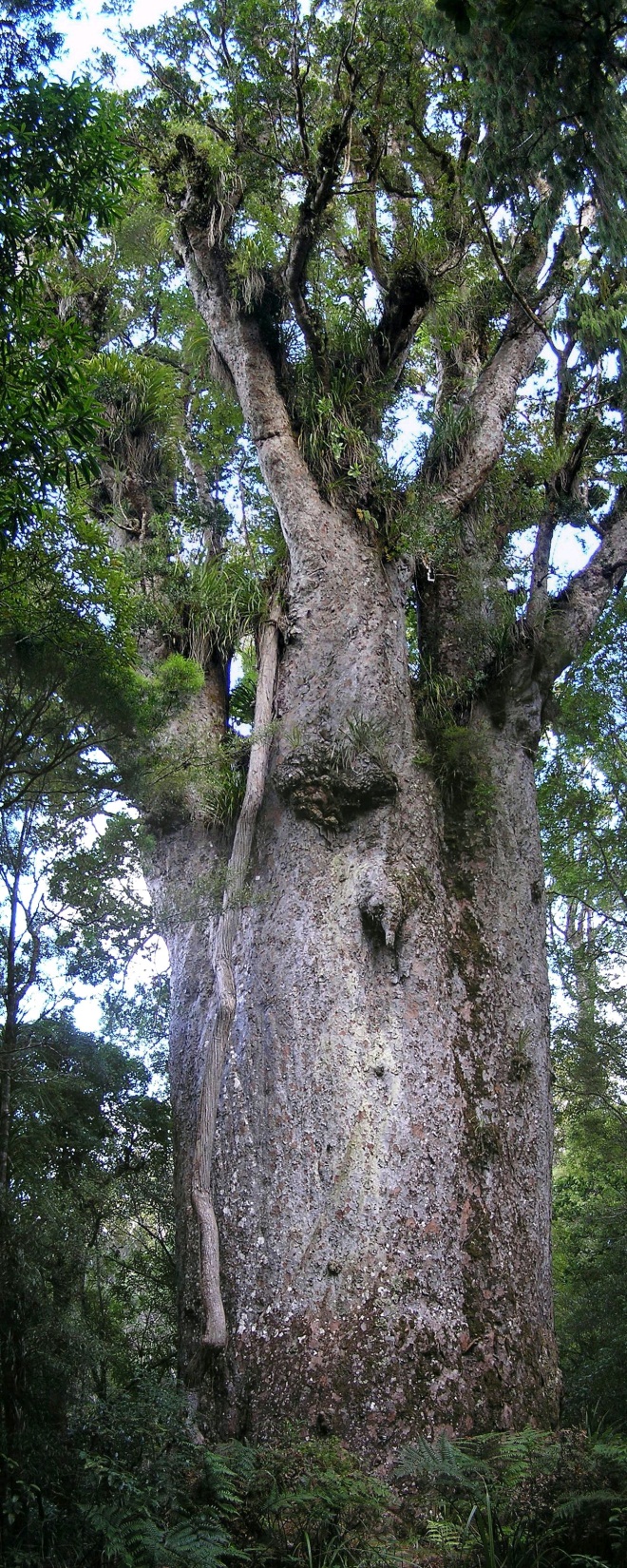 Ko Kauri te rakau.
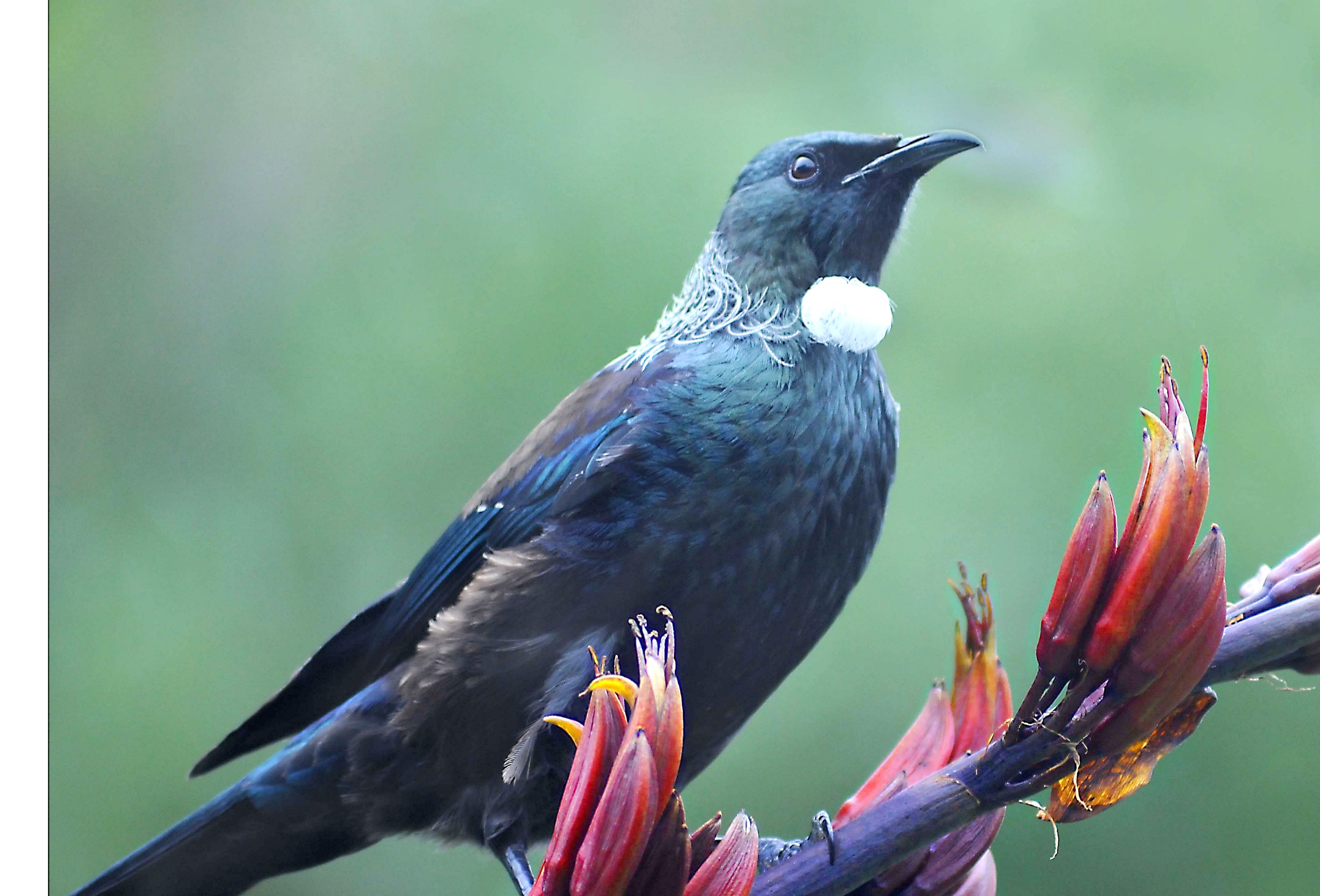 Ko Tui te manu.
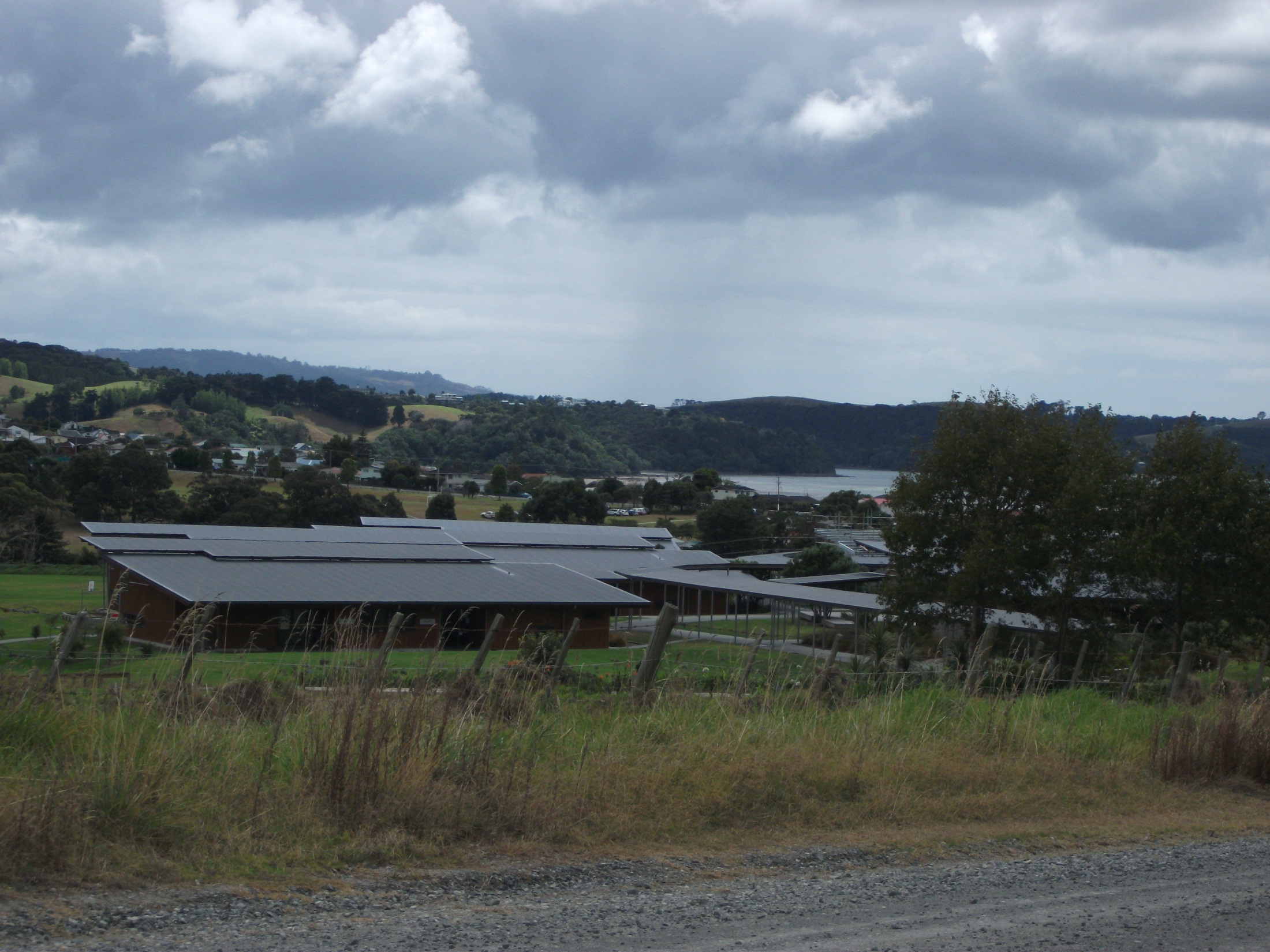 Ko Te Manu o te Ngahere te kura.
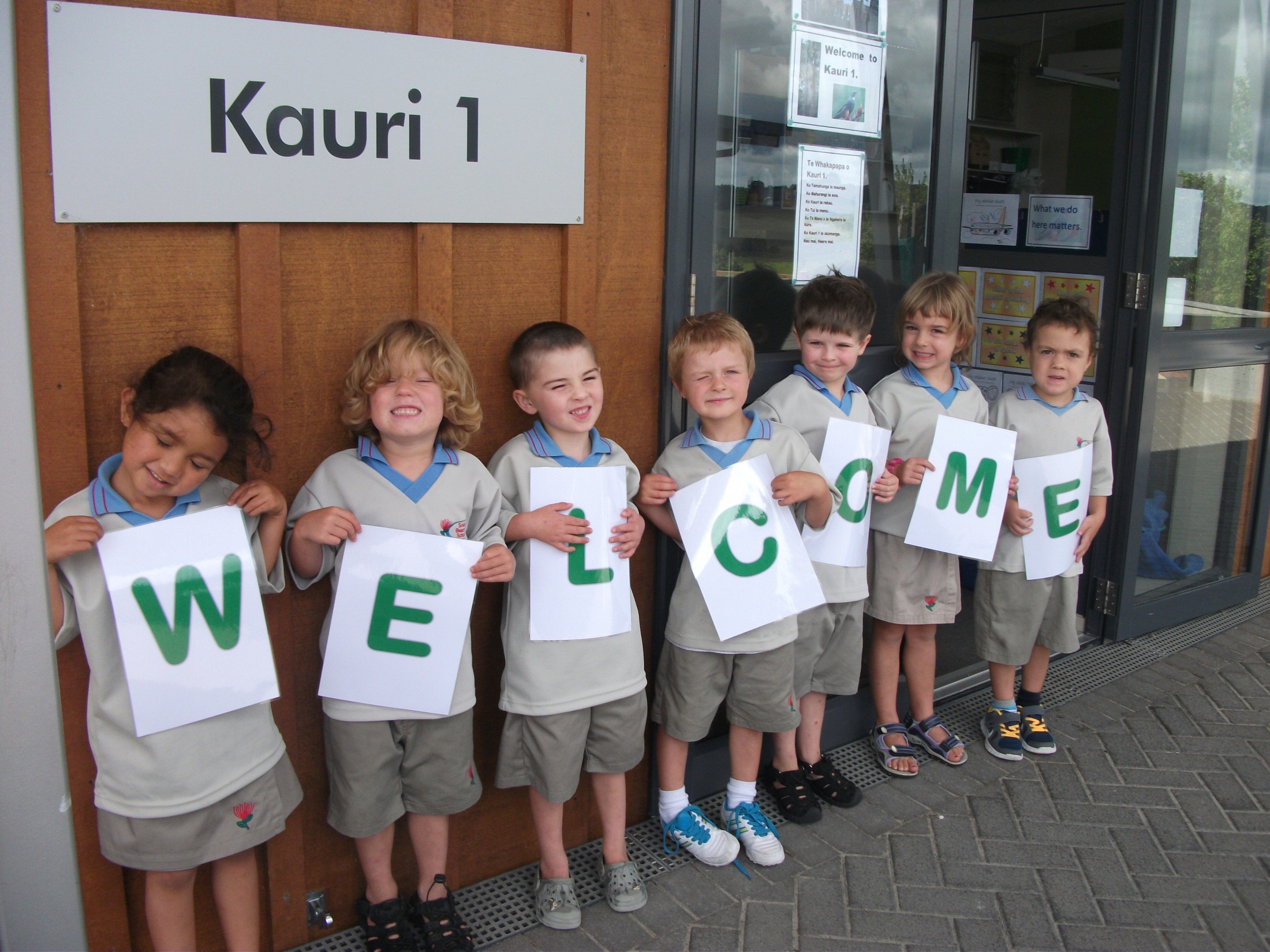 Ko Kauri 1 te akomanga.
Nau mai, Haere mai.